Редакционная политика «корпоративного» научного журнала и публикационная активность сотрудников: о методах поиска информации в международных базах данных Web of science и Scopus
зам. директора по научной работе, д-р филол. наук И. Е. Ким,
уч. секретарь, канд. искусствоведения П.С. Шахов
Основные функции плана журнальных публикаций - планирование и контроль
Количественные показатели выполнения государственного задания и эффективных контрактов научных сотрудников.
Объем статей, опубликованных в журналах, входящих в международные наукометрические базы данных.
Вхождение в международные наукометрические базы данных
Планирование статей в «Сибирский филологический журнал» (соблюдение требований в количеству статей сотрудников Института филологии, как соучредителя).
Планирование статей в другие журналы, входящие в международные наукометрические базы данных.
Два принципа цитирования - ключ к международной научной коммуникации
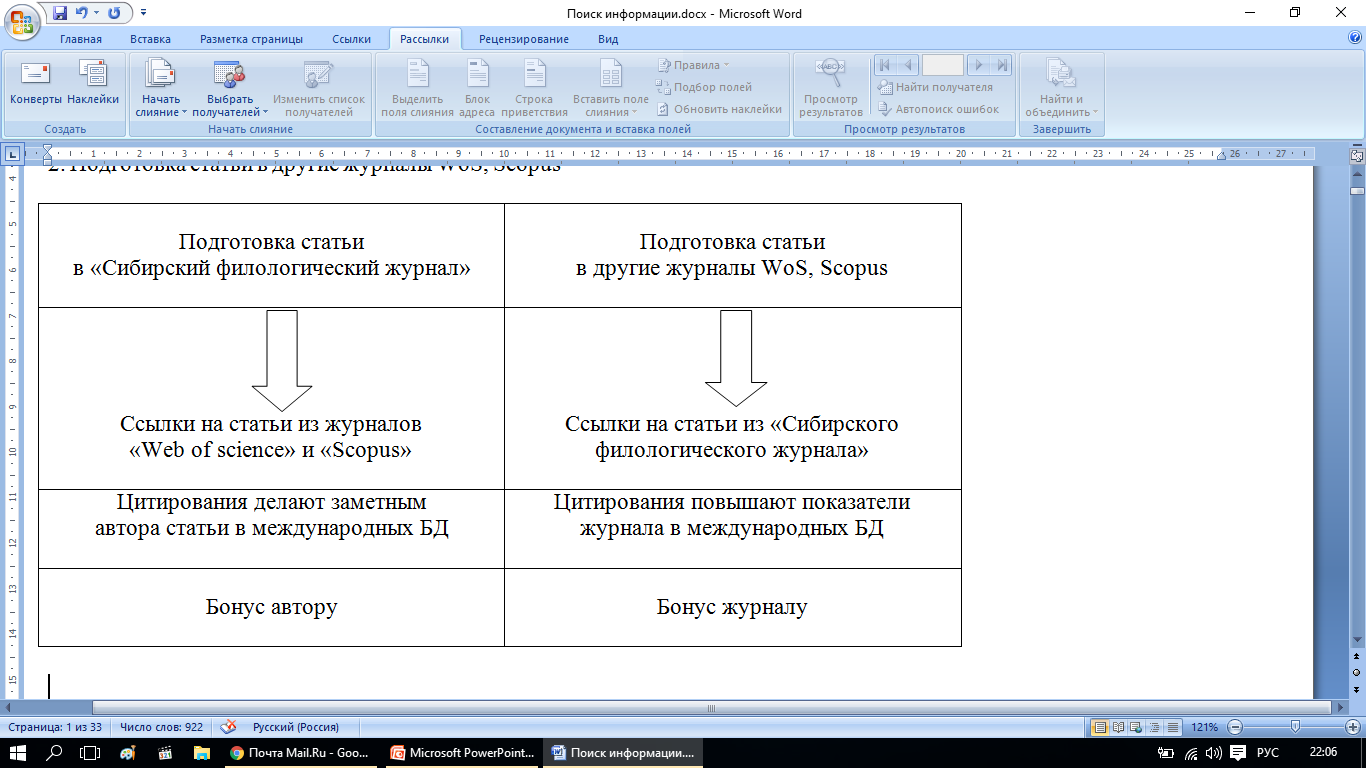 Увеличение импакт-фактора СФЖ
(кол-во цитирований / кол-во статей)
Научная статья и список литературы должны «отражать широкий отечественный и мировой научный контекст».
(из требований к оформлению статьи для 
«Сибирского филологического журнала»)
Проблема поиска информации по журналам «Web  of science» и «Scopus» для цитирования в «Сибирском филологическом журнале» (как  практическая задача).
Освоение нового  инструментария  поиска информации
Доступ к БД «Web of science» и «Scopus» доступен со всех компьютеров (IP-адресов) ИФЛ СО РАН, а также в библиотеках НГУ и ГПНТБ.
Расширенный поиск «Web of science»
Для открытия формы поиска по БД «Web of science» cкопируйте ссылку, 
приведенную ниже и вставьте ее в адресную строку браузера
http://apps.webofknowledge.com/WOS_GeneralSearch_input.do?product=WOS&search_mode=GeneralSearch&SID=F14ojbp7CHML1pGXqHi&preferencesSaved=
Вверху экрана справа нажмите на вкладку «Войти» и введите свои логин и пароль 
(или зарегистрируйтесь): 








2. Нажмите на вкладку 
«Расширенный поиск»:
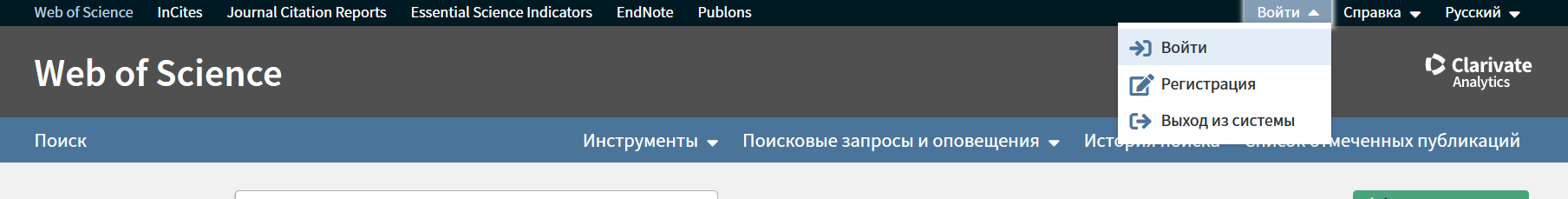 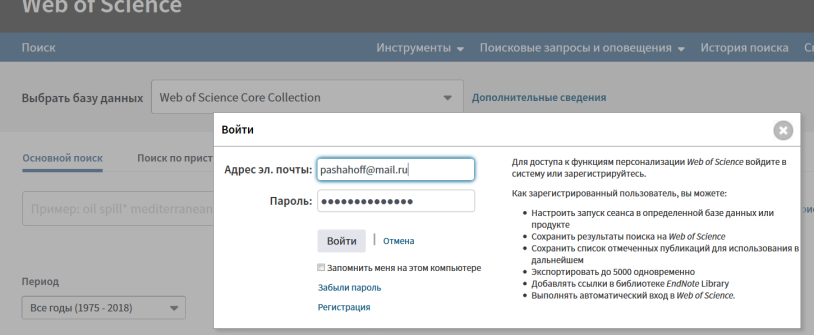 Войти через свой профиль нужно для того, 
чтобы у Вас сохранилась история поиска.
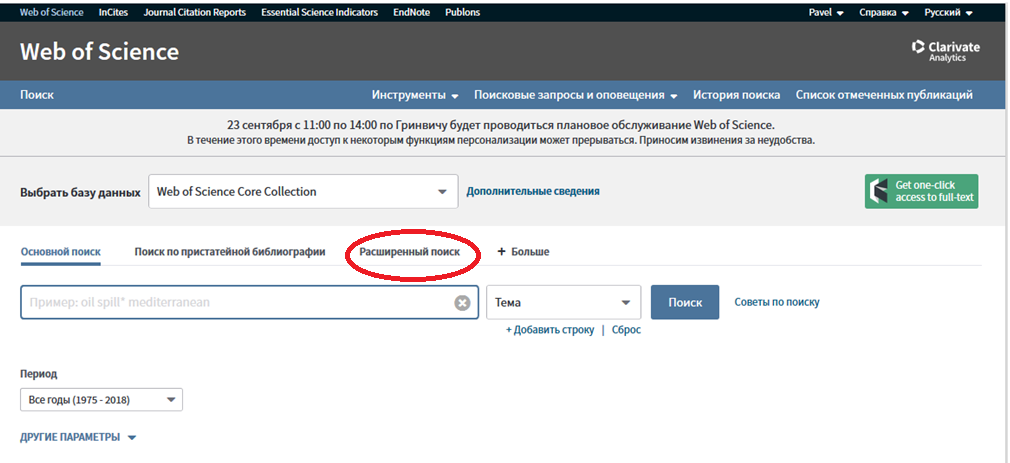 Расширенный поиск «Web of science»
Использование индексов в поле поиска: 
SU=Область исследований
WC=Категории Web of Science
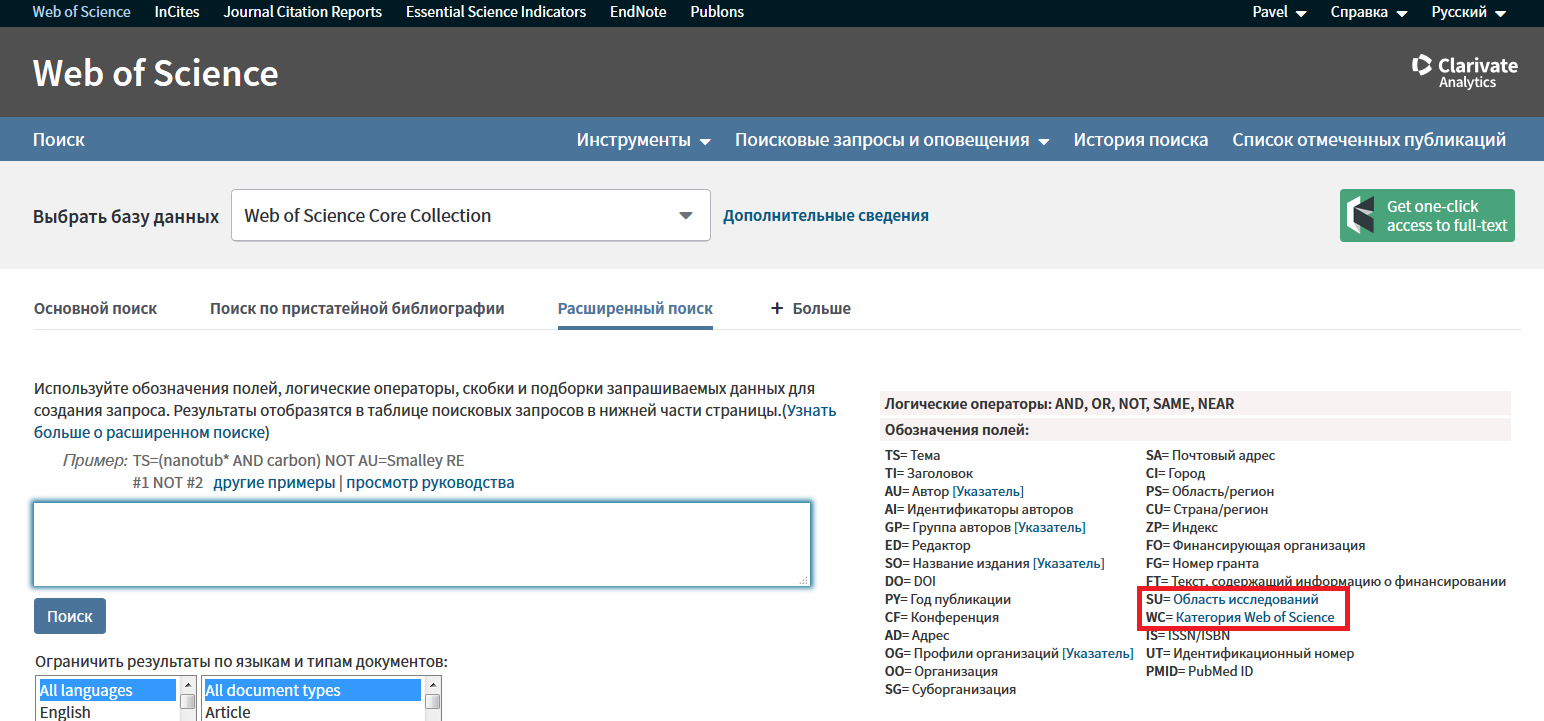 Индекс SU=Область исследований (более крупные образования)
Области исследований классифицируются по пяти крупным категориям.
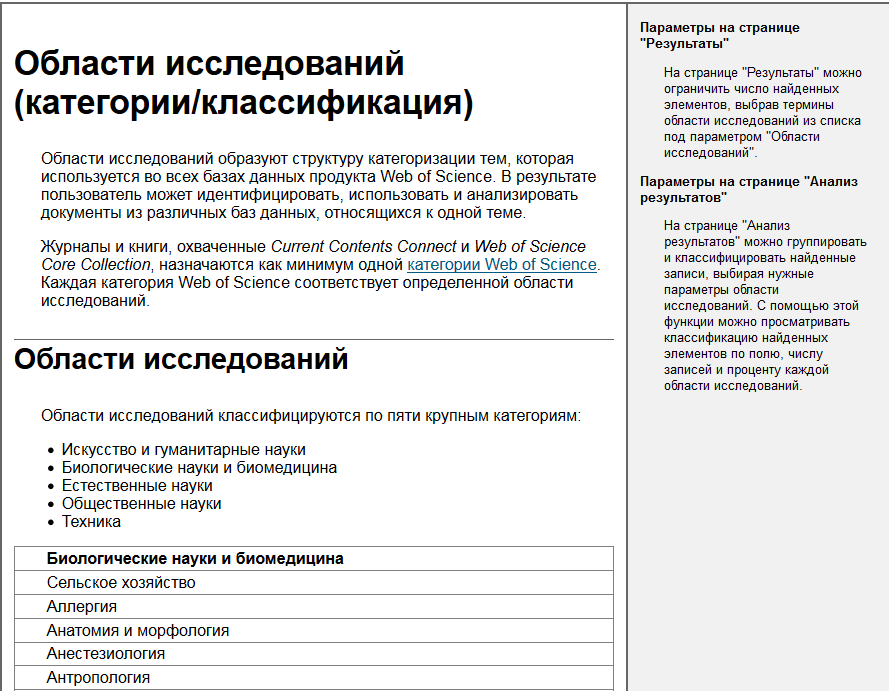 SU=Область исследований
Искусство и гуманитарные науки
Literature
Music
Общественные науки
Ethnic Studies
Linguistics
Sociology
Индекс WC=Категории Web of Science
Более подробная классификация дисциплин
Индекс WC=Категории Web of Science
Из 252 предметных категорий 14 можно отнести к профилю филологии:
Art
Ethnic Studies
Folklore
Humanities, Multidisciplinary
Language & Linguistics
Linguistics
Literary Theory & Criticism
Literature
Literature, Romance
Literature, Slavic
Medieval & Renaissance Studies
Music
Poetry
Sociology
Пример поиска с помощью индекса WC=
В поле поиска вводим индекс «WC=» и добавляем какую-либо категорию из предыдущего слайда, например «Literary Theory & Criticism»:
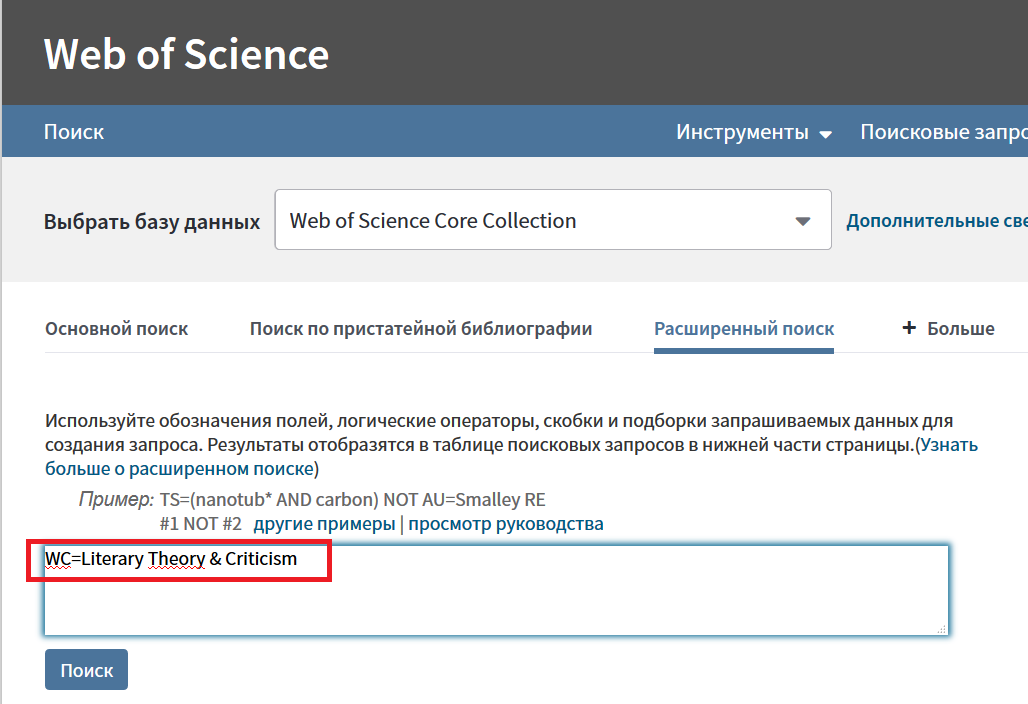 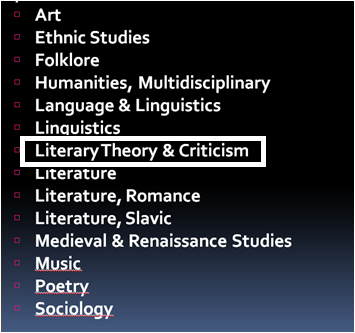 Пример поиска с помощью индекса WC=
Нажимаем на «Результат 111203»
Пример поиска с помощью индекса WC=
При большом количестве результатов необходимо провести дополнительную выборку. 
«Уточнение результатов» по году публикации
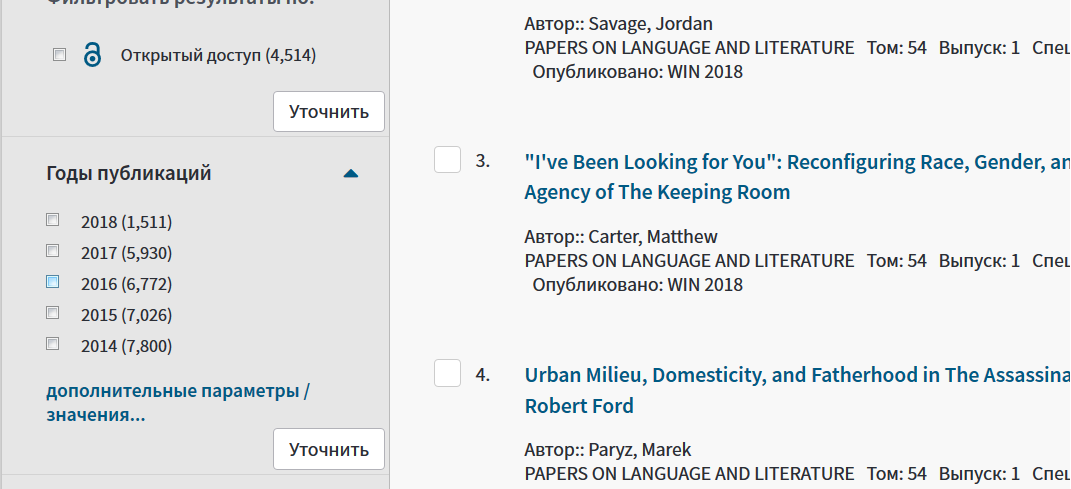 Пример поиска с помощью индекса WC=
«Уточнение результатов» по категории Web of science
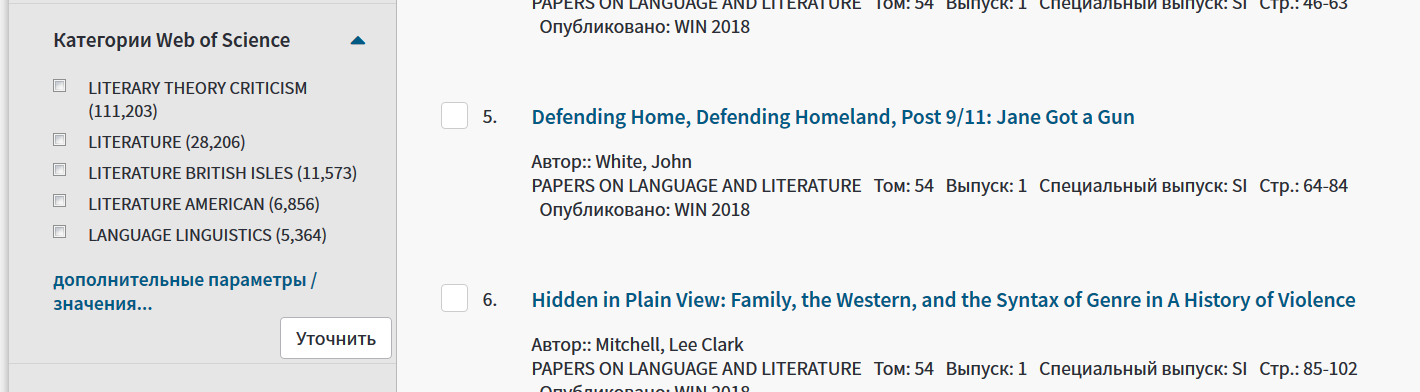 Пример поиска с помощью индекса WC=
«Уточнение результатов» по профилю организации
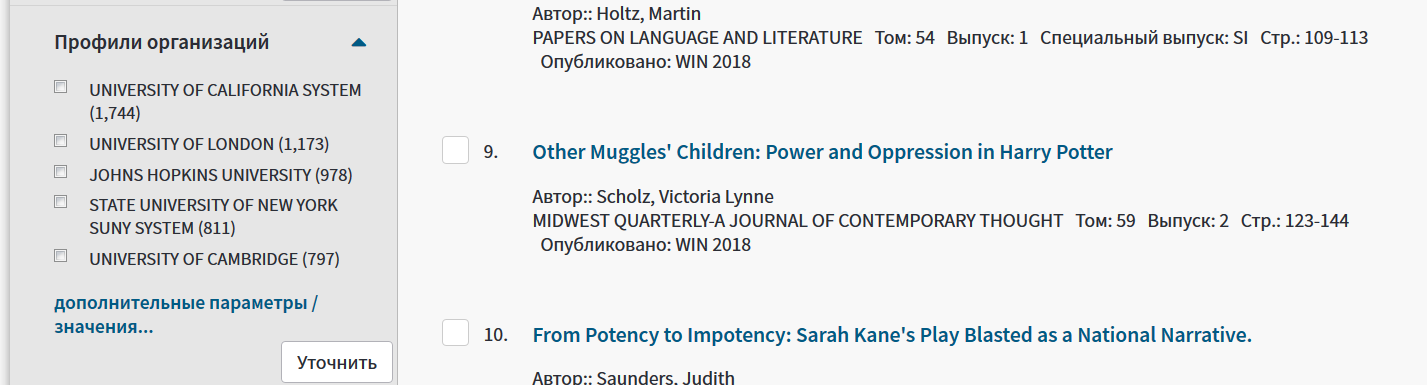 Пример поиска с помощью индекса WC=
Внизу страницы можно просмотреть все параметры уточнения
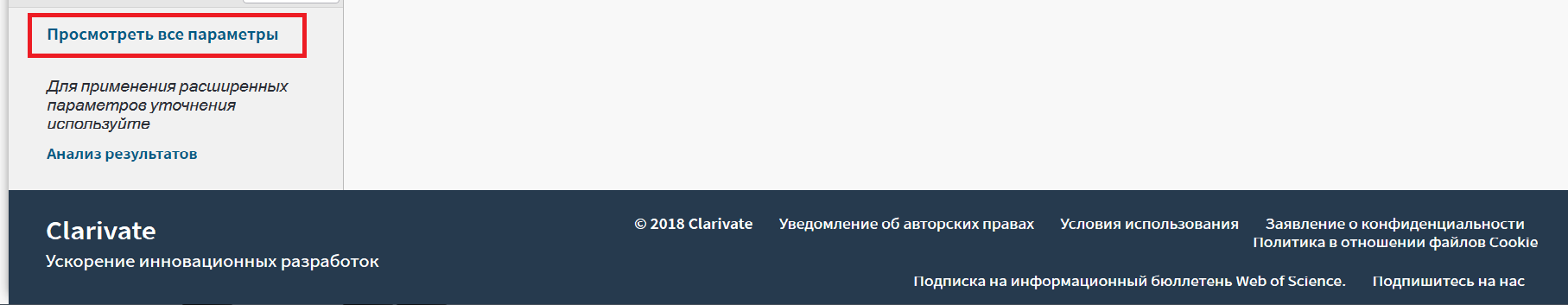 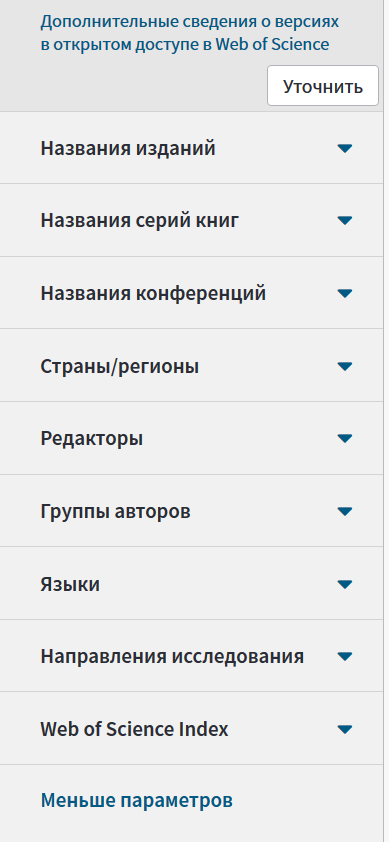 Рассмотрим работу  дополнительной выборки на примере параметра «Направления исследования»

Для этого нажимаем сам параметр и «дополнительные параметры / значения …»
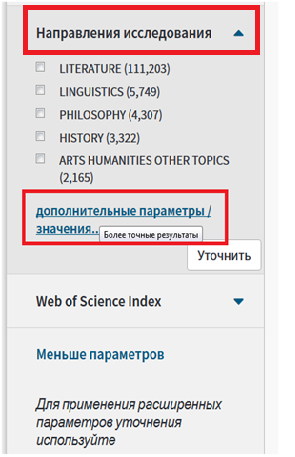 В дополнительных параметрах отражены как крупные области, так и смежные с основной тематикой. Выбираем предложенные дополнительные фильтры, например, «Asian studies» и нажимаем «Уточнить»:
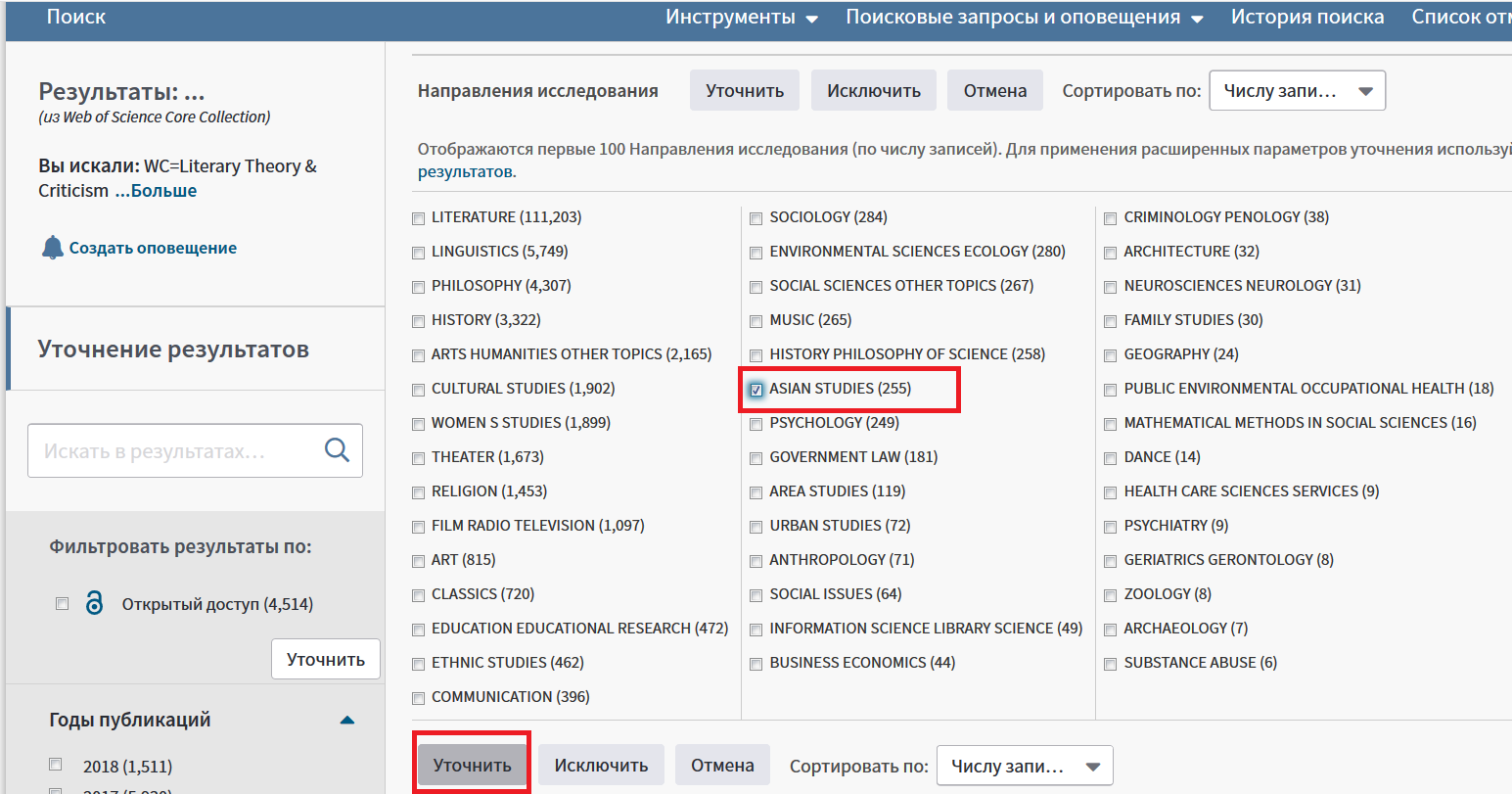 Получаем дополнительную выборку: 255 публикаций из общего результата поиска (более 111000) по индексу «Категории Web of science» WC=Literary Theory & Criticism
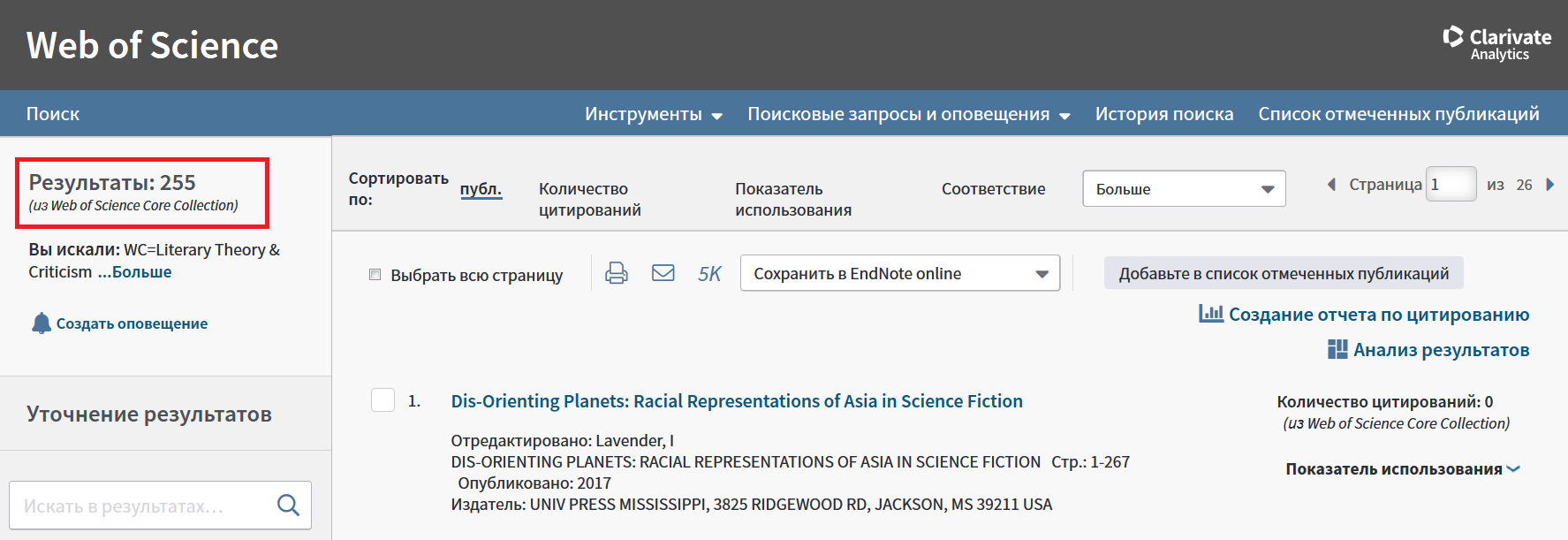 Далее, полученную подборку из 255 результатов снова можно фильтровать, например, по параметру «Категории Web of science». Для этого нажимаем «дополнительные параметры / значения…»
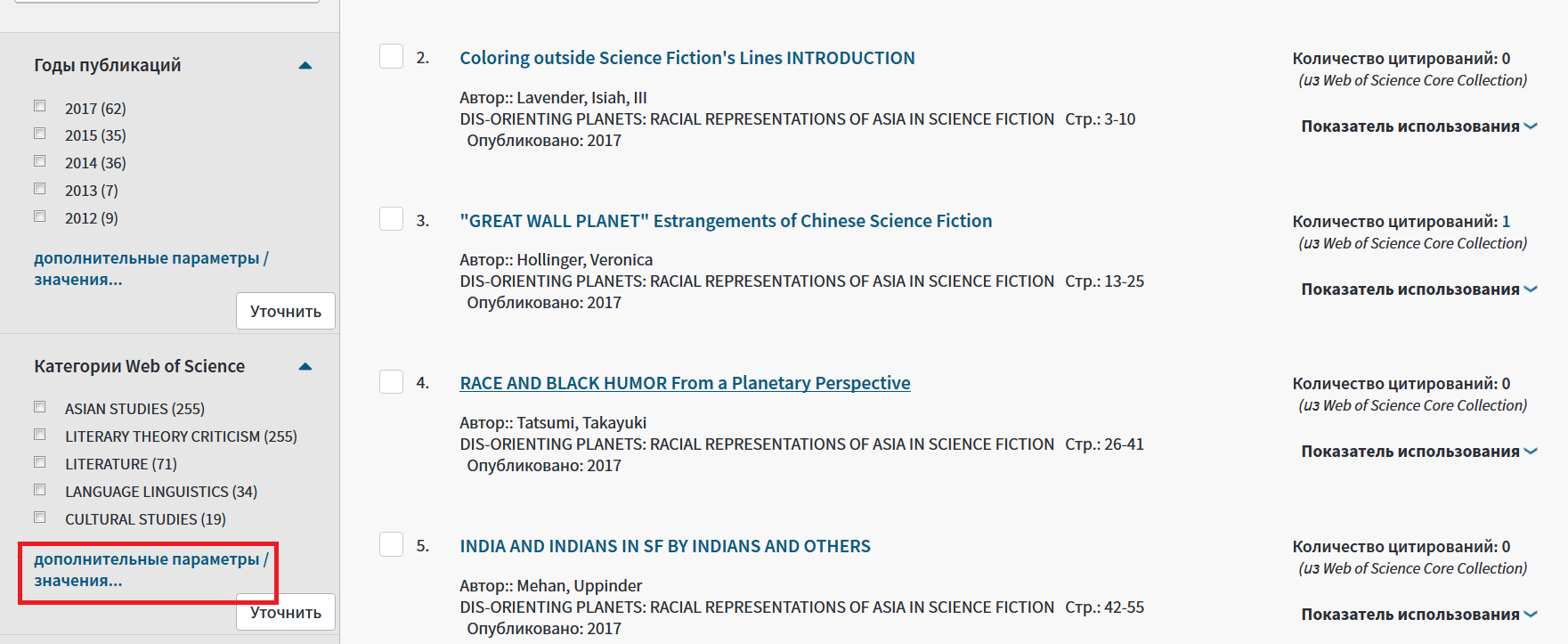 Например, выбираем предложенный дополнительный фильтр «Poetry», сократив поиск до 19 статей:
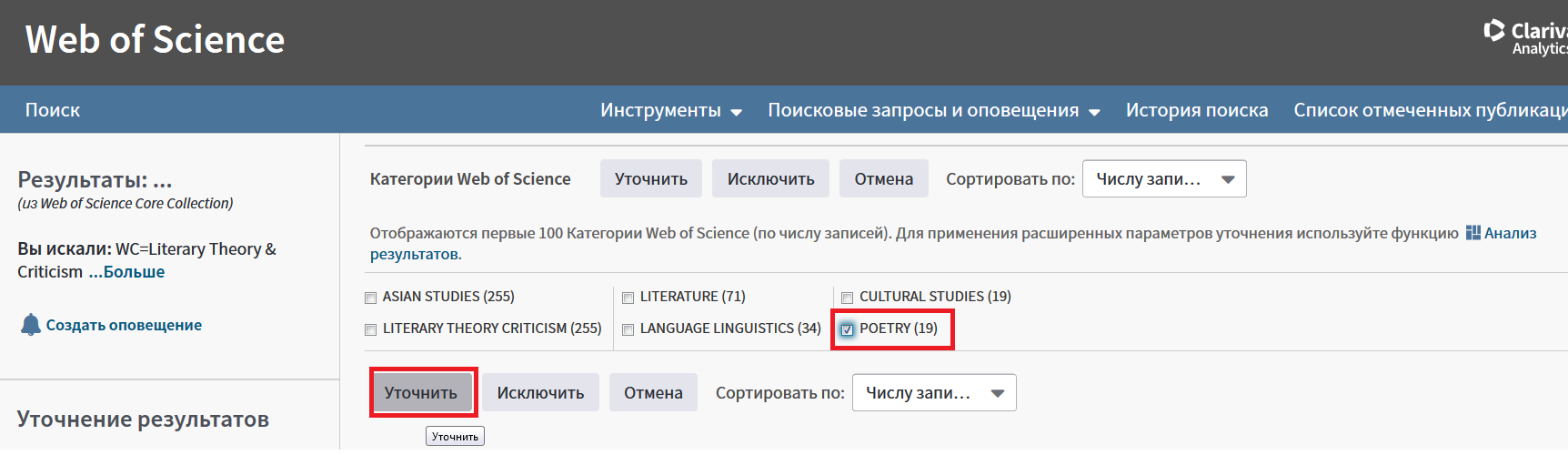 Более цитируемая публикация находится вверху списка (6 цитирований) – в данном случае, это книга, посвященная азиатской диаспоре поэтов в Северной Америке.
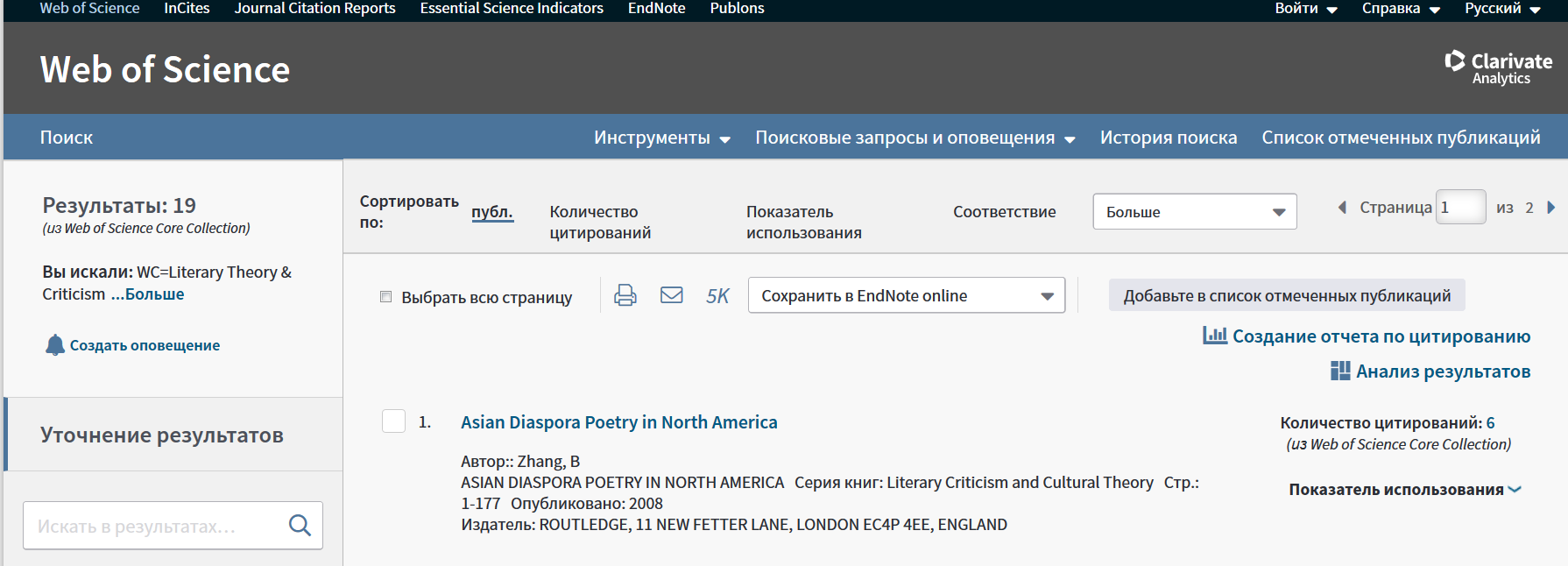 Направление исследований в самых общих чертах соприкасается с проблемой изучения литературы азиатской волны русской эмиграции.
Принципы формирования запроса поиска описаны на отдельной странице на вкладке «другие примеры»
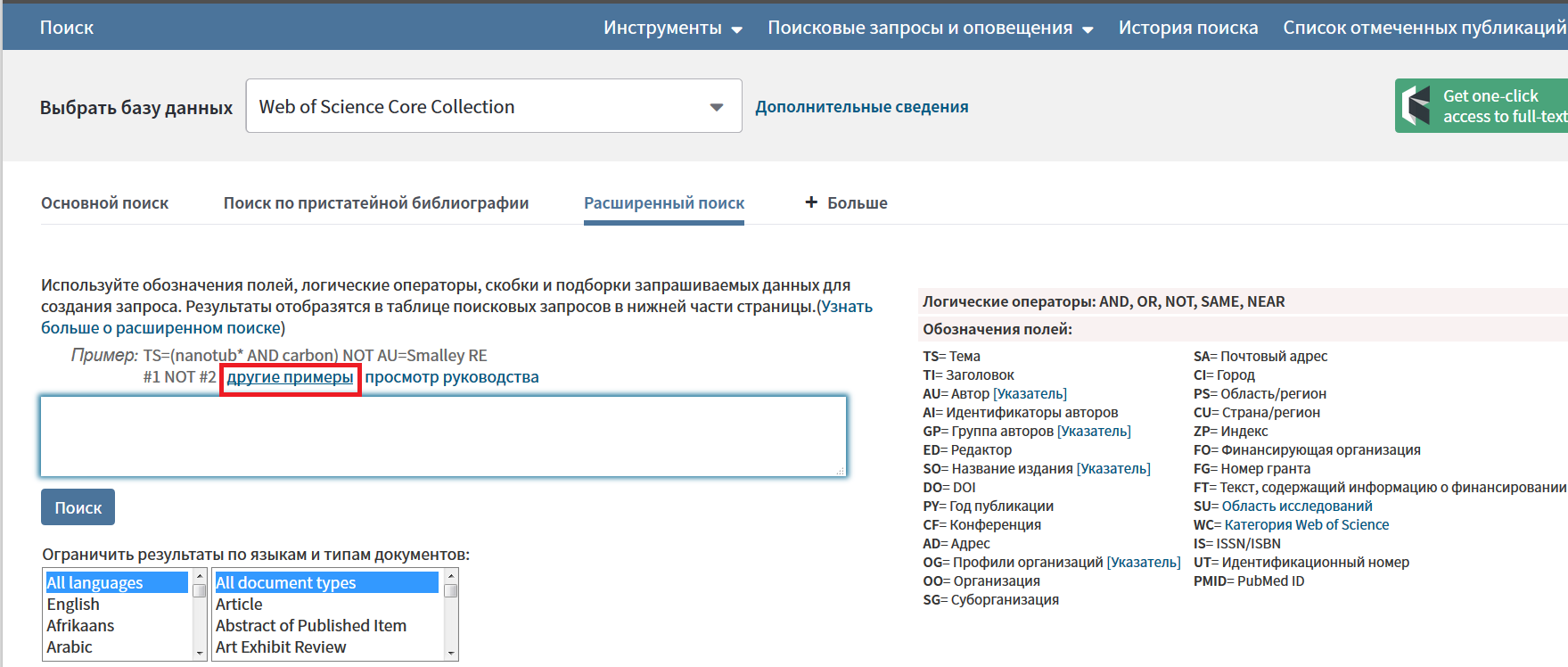 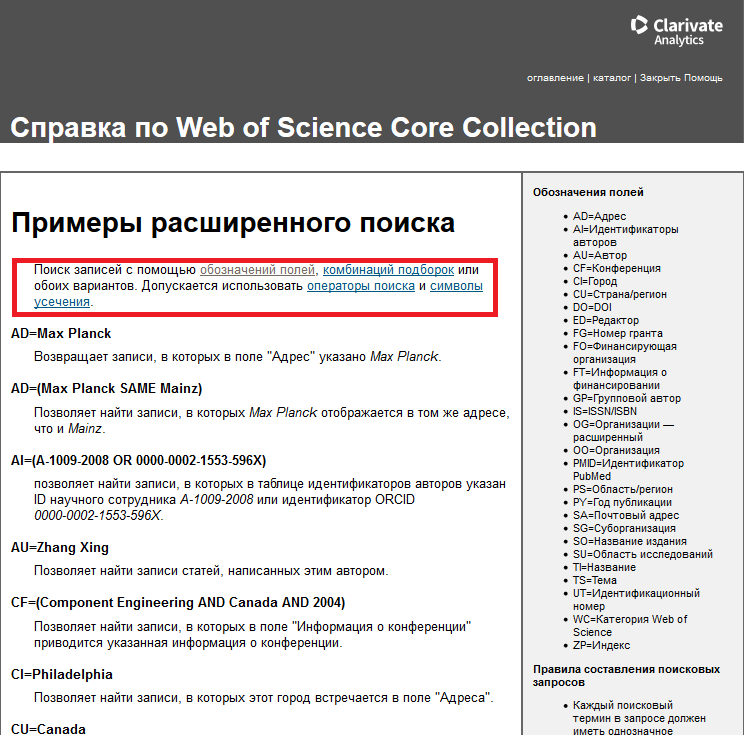 До работы нужно  познакомиться с правилами составления поисковых запросов :
«Обозначения полей», 
«Операторы поиска»
«Символы усечения».
Два наиболее популярных индексов-полейTI= ЗаголовокTS= Тема
Главные логические операторы:
AND – для сужения поискаOR – для расширения поискаNOT -  для исключения из поиска
Символы усечения
Примеры использования знаков * ? $
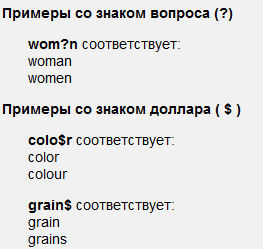 Кавычки в строке поиска выполняют функцию объединения слов в словосочетания
TI=succinic acid будет искать в названии отдельные слова «succinic» и «acid».
TI="succinic acid"  будет искать в названии словосочетание «succinic acid».
Индекс TS= Тема (поиск в заголовках, аннотациях, ключевых словах)
TS=folklore cultural adaptation 
(без кавычек, через пробел) будет искать публикации, содержащие слова Folklore, Cultural и Adaptation в любом поле (заголовок, аннотация, ключевые слова). Эти термины необязательно должны встречаться вместе в одном и том же поле.
TS=folklore cultural adaptation Результат – 27 публикаций
TS=shamanism etymology
Результат – 3 публикации
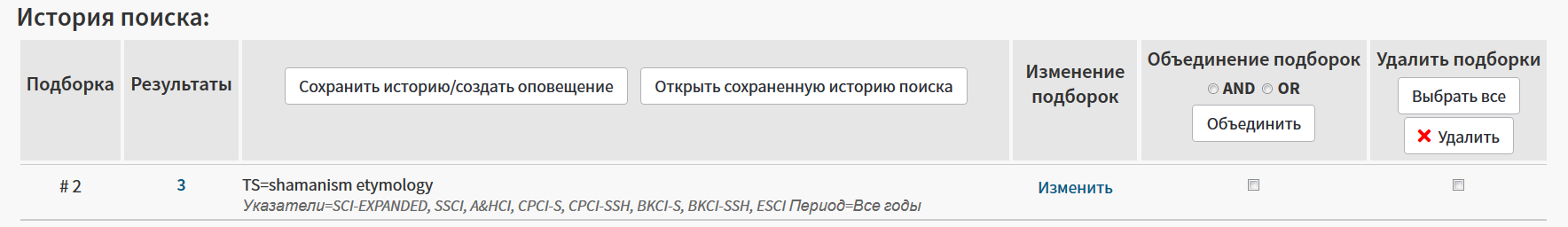 Поиск по теме TS=tungus* languages 
дал 63 результата.
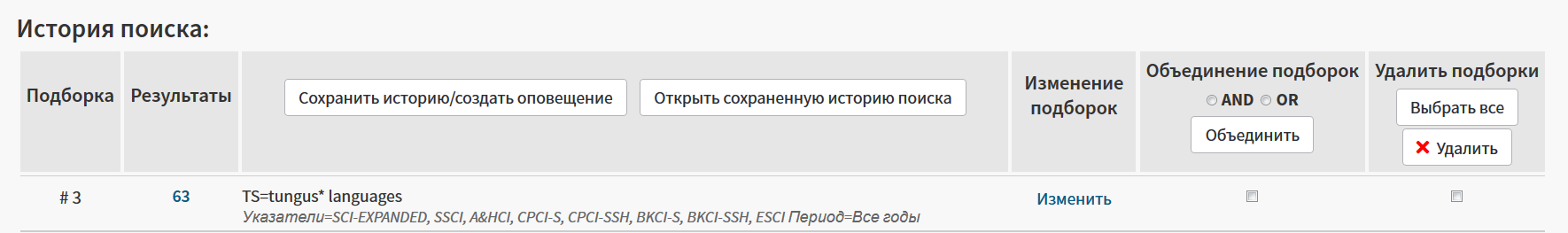 Поиск по теме TS=lexical semantic system* 
дал более 2500 результатов.
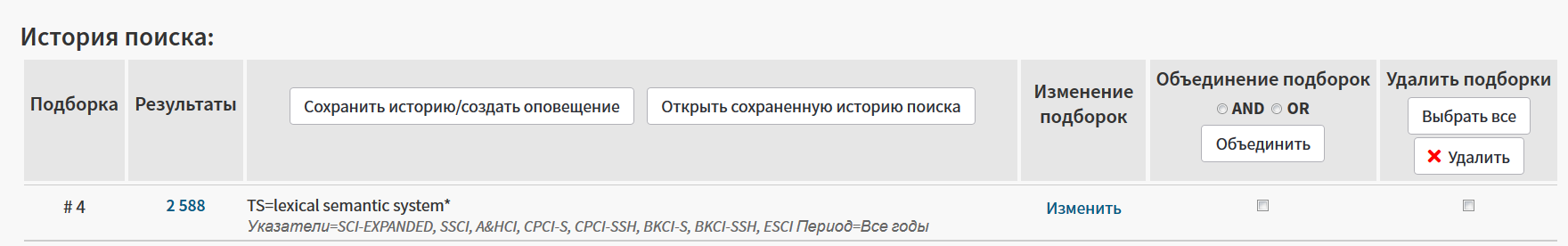 TS="lexical-semantic system" – результат 36 публикаций
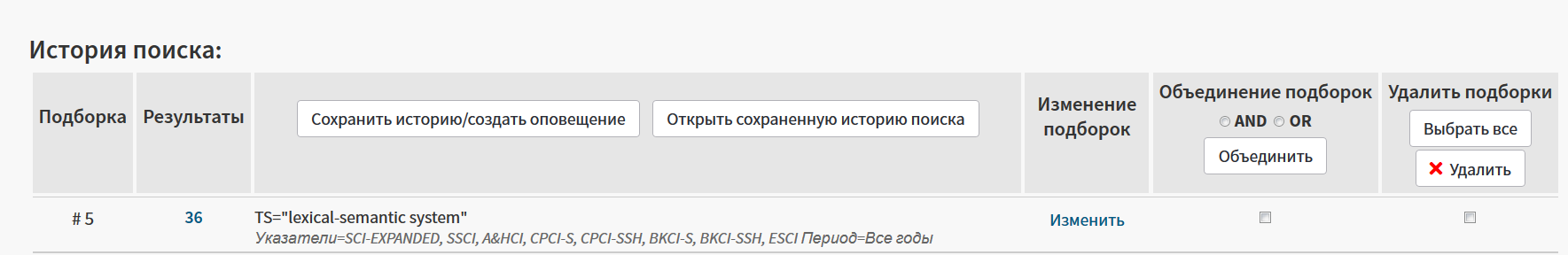 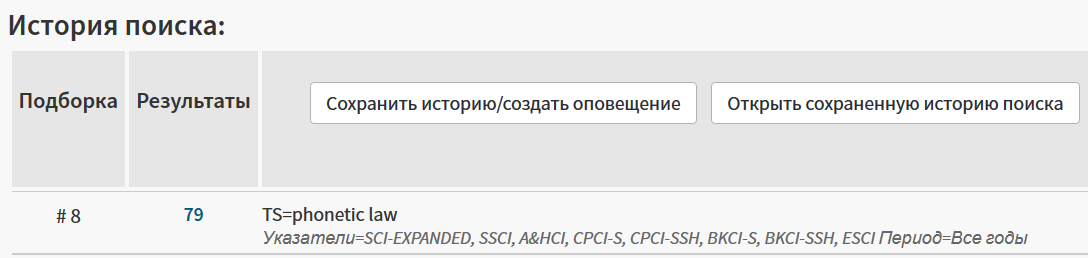 TS=phonetic law  79 результатов.
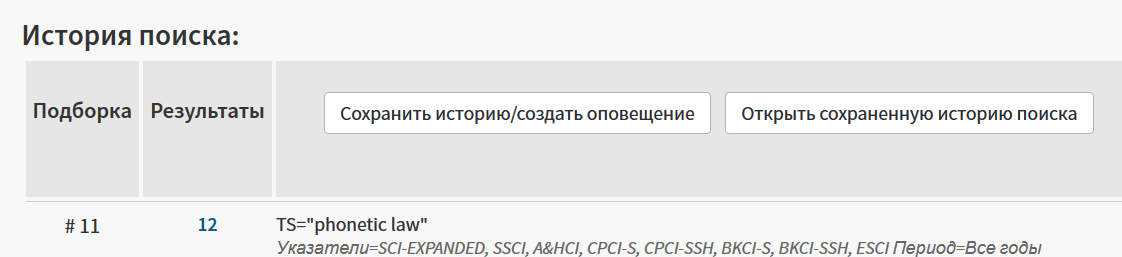 TS="phonetic law" 
12 результатов
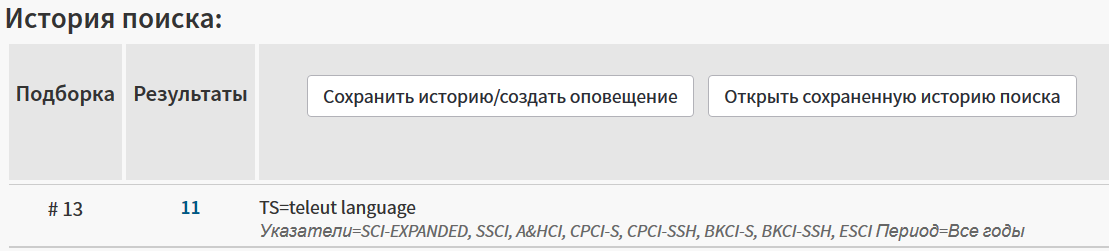 TS=teleut language 
11 результатов.
Основной поиск в БД «Scopus»
Ссылка для входа в БД Scopus
https://www.scopus.com/search/form.uri?display=basic
Перед поиском лучше зайти в БД Scopus через свой профиль
Основной поиск открывается по умолчанию:
Основной поиск в БД «Scopus»
Наиболее широкий охват поиска можно проводить по двум верхним позициям:
«Все поля»
Объединенное поле «Название статьи, краткое описание, ключевые слова»
Основной поиск в БД «Scopus»
Кавычки так же выполняют функцию объединения слов. Например, поиск по словосочетанию "associative field“ (ассоциативное поле) дал 66 результатов.
Основной поиск в БД «Scopus»
Дополнительные фильтры
год, 
автор, 
отрасль знаний, 
ключевое слово 
прочее
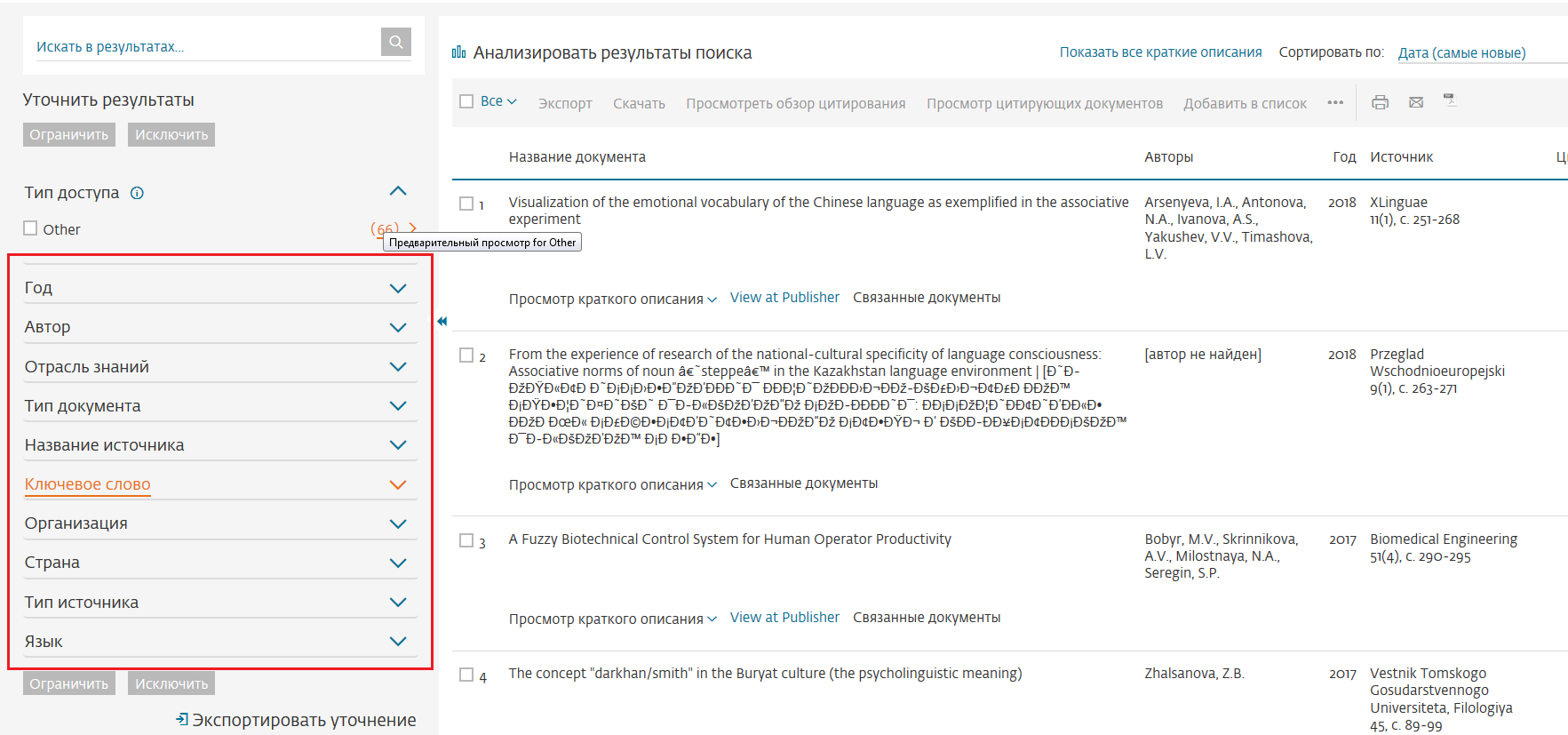 Расширенный поиск «Scopus»
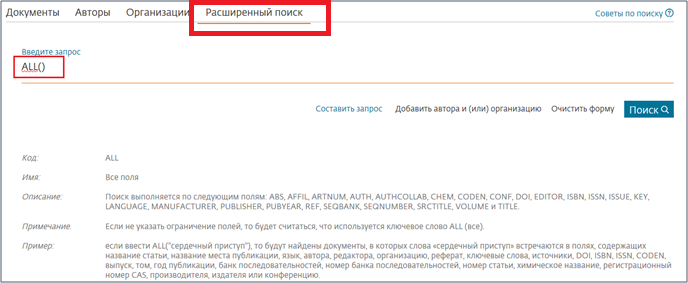 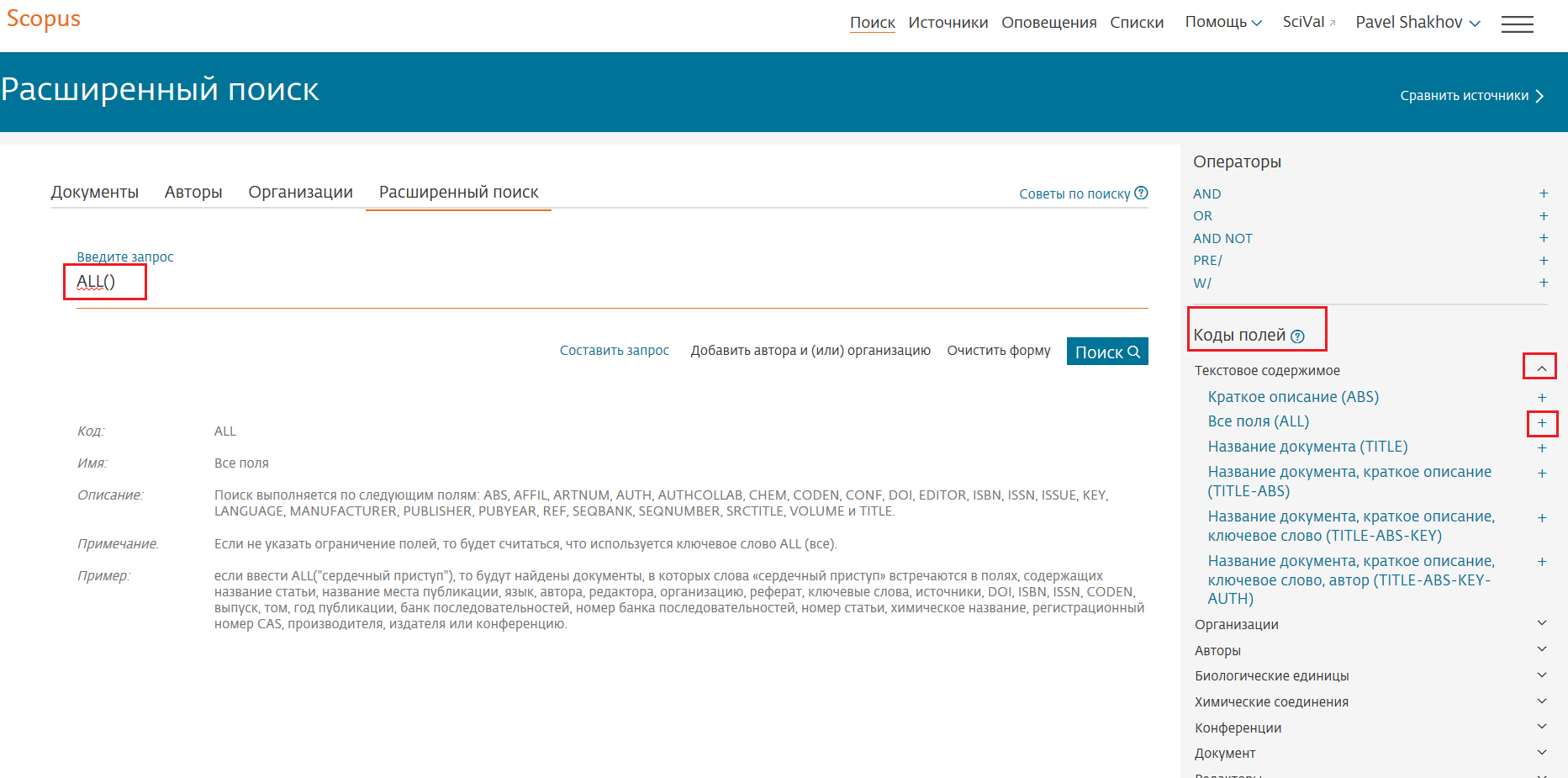 Нажав на вкладку «Расширенный поиск», нужно в правой стороне экрана выбрать один или несколько «Кодов полей»
Например, «Текстовое содержимое» (стрелочка открывает подразделения категории). Нажав на «плюс» выбираем нужное поле, например, «Все поля».
Расширенный поиск «Scopus»
В поисковой строке автоматически появляется выбранный код и «мигающий курсор», куда вписываем искомое слово или словосочетание в кавычках, например, "personal pronouns" (личные местоимения)



Результат – 3201 публикаций.
Для конкретизации (сужения) запроса нажимаем на вкладку «Редактировать»
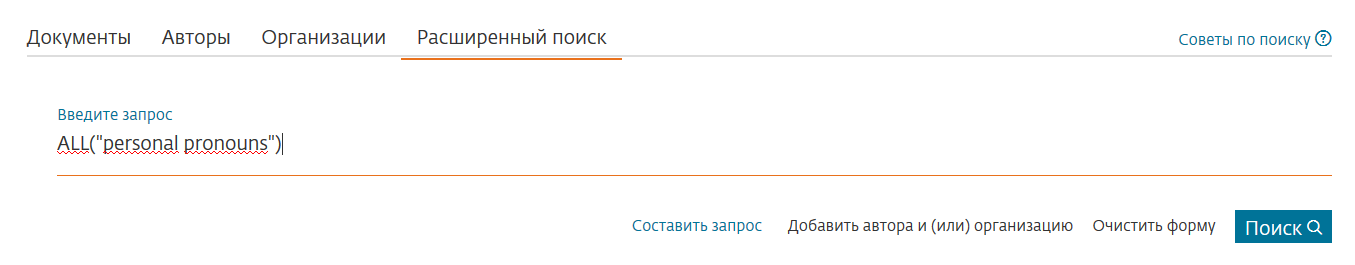 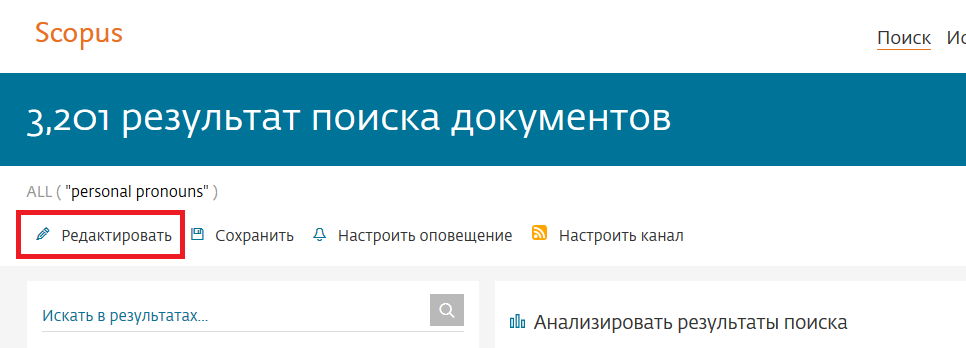 Расширенный поиск «Scopus»
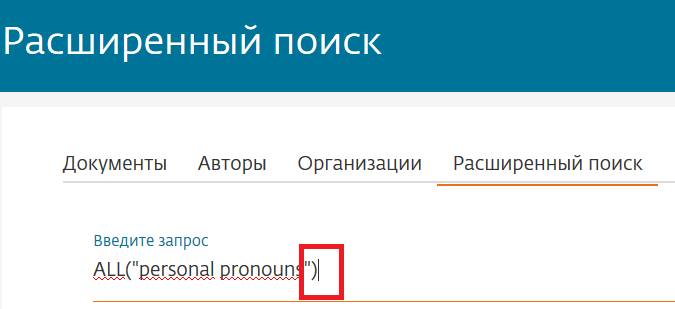 Ставим курсор после скобки: 

Уточняем запрос с помощью введения оператора AND, который проставляется автоматически нажатием плюсика вверху справа экрана



Добавляем уточнение в виде слова или словосочетания в кавычках, например, "germanic languages" (германские языки)
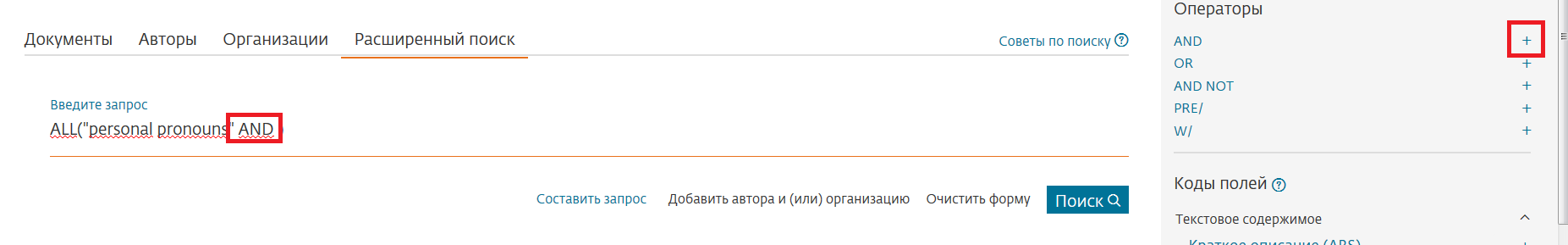 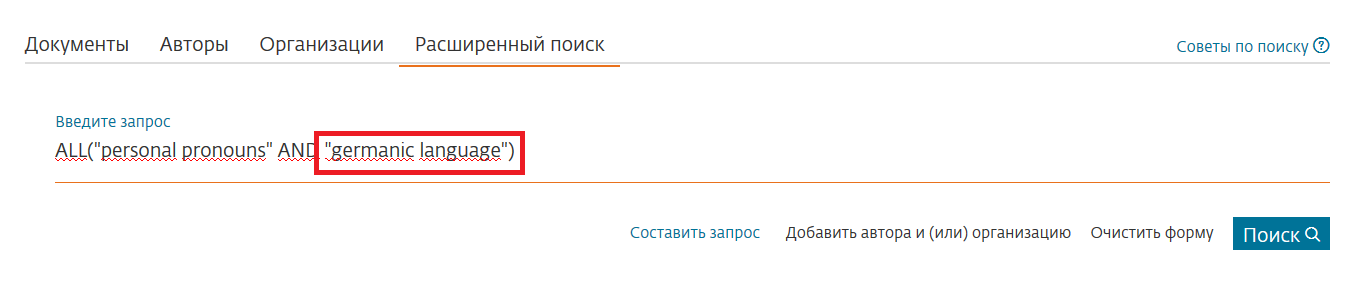 Расширенный поиск «Scopus»
Результат – 121 публикация.
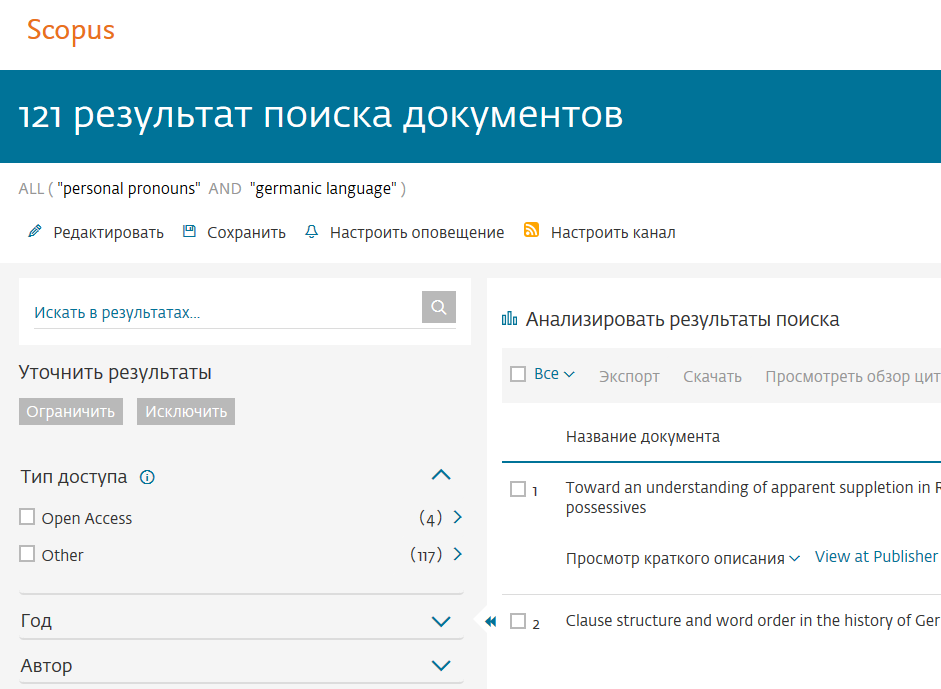 Учебные инструкции «Scopus»
По ссылке https://ru.service.elsevier.com/app/answers/detail/a_id/19261/ доступны Учебные инструкции Scopus, где в коротких видео-роликах демонстрируются ключевые позиции работы с Базой данных.
Благодарим за внимание!
Успехов в поисках информации!